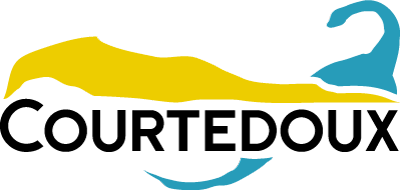 La Grange
Avancements du projet
25 juin 2024
Pascal Marchand
Local de la voirie
Côté école
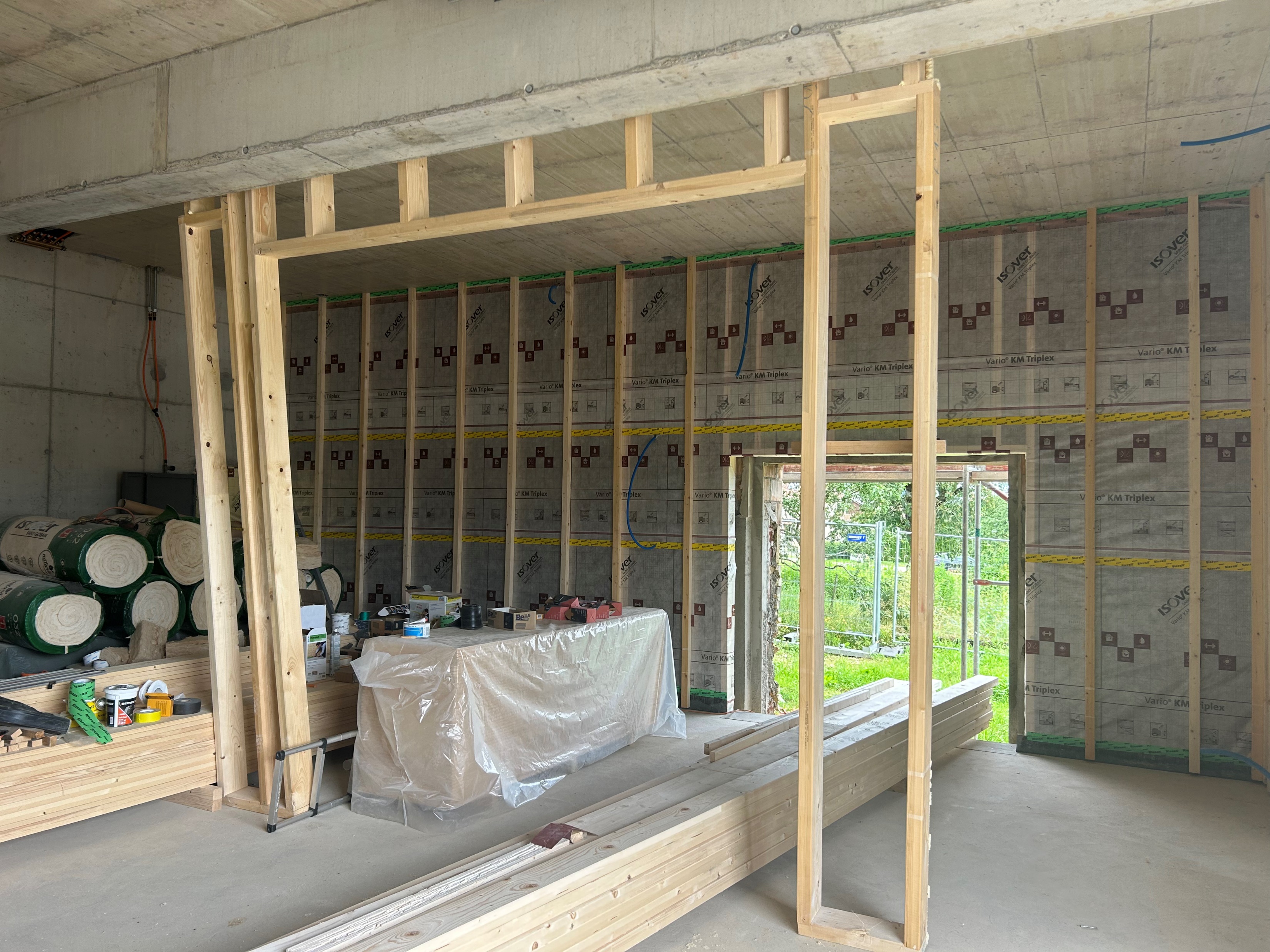 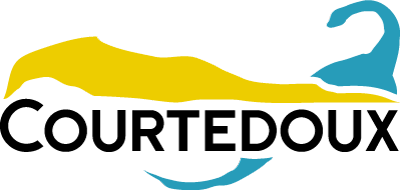 2
La Grange 2024
Assemblée communale
Local de la voirie
Fond du local
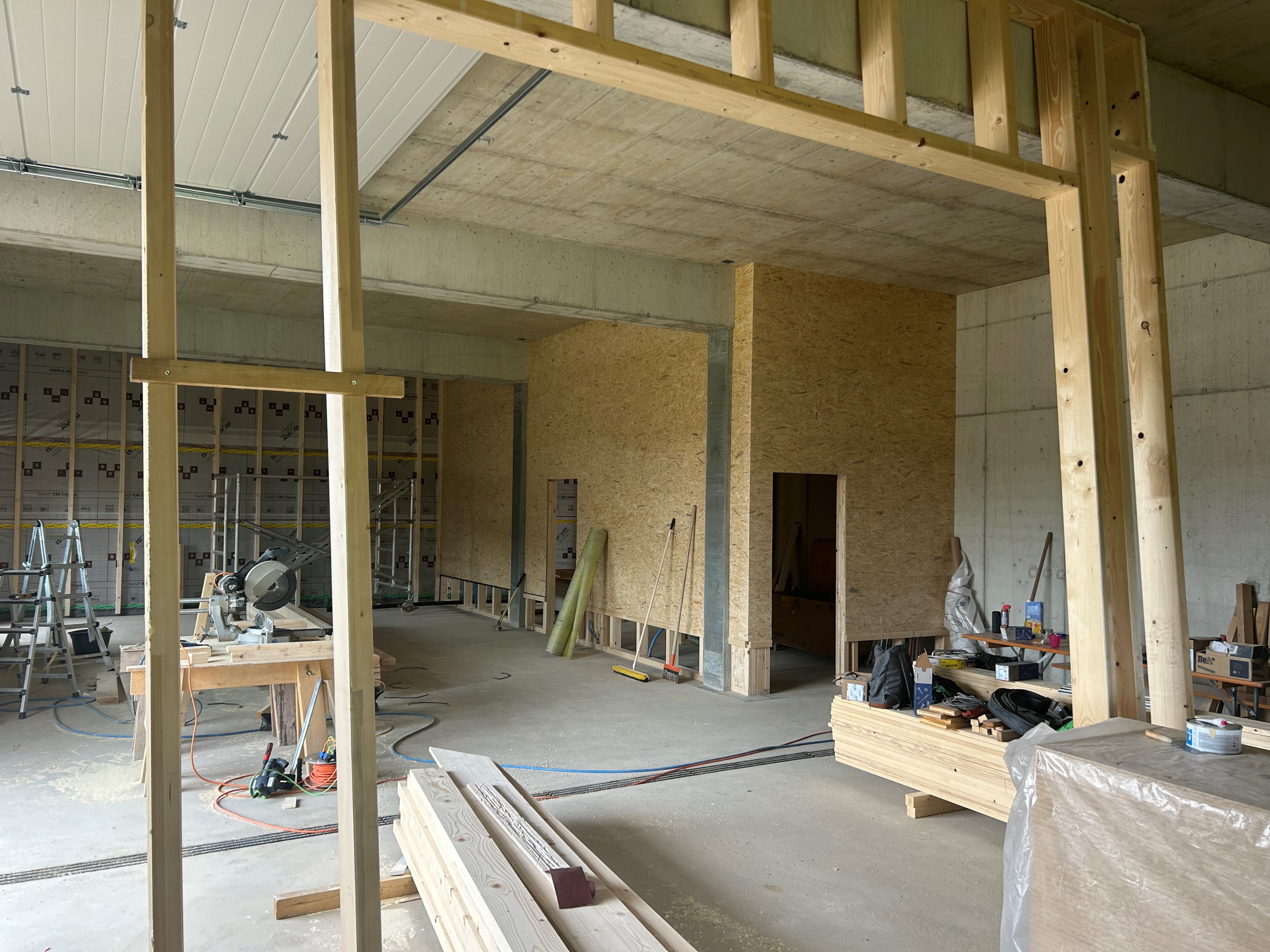 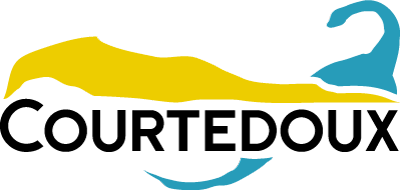 3
La Grange 2024
Assemblée communale
Local du SIS
accès 1er étage
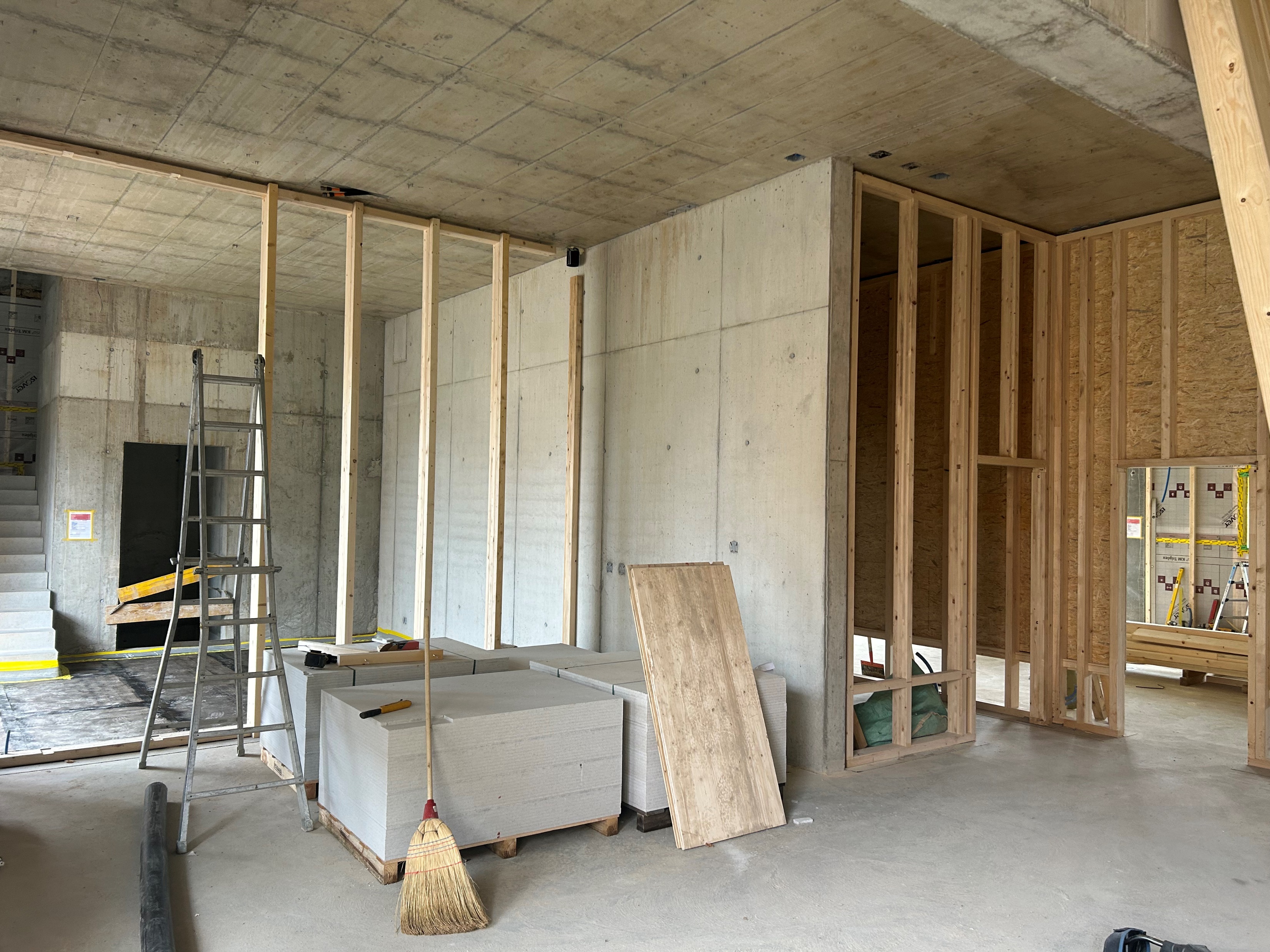 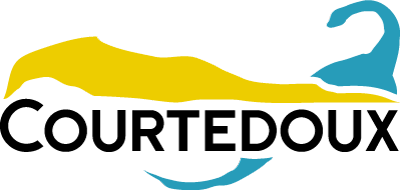 4
La Grange 2024
Assemblée communale
Salle multifonction
Côté sanitaires + entrée
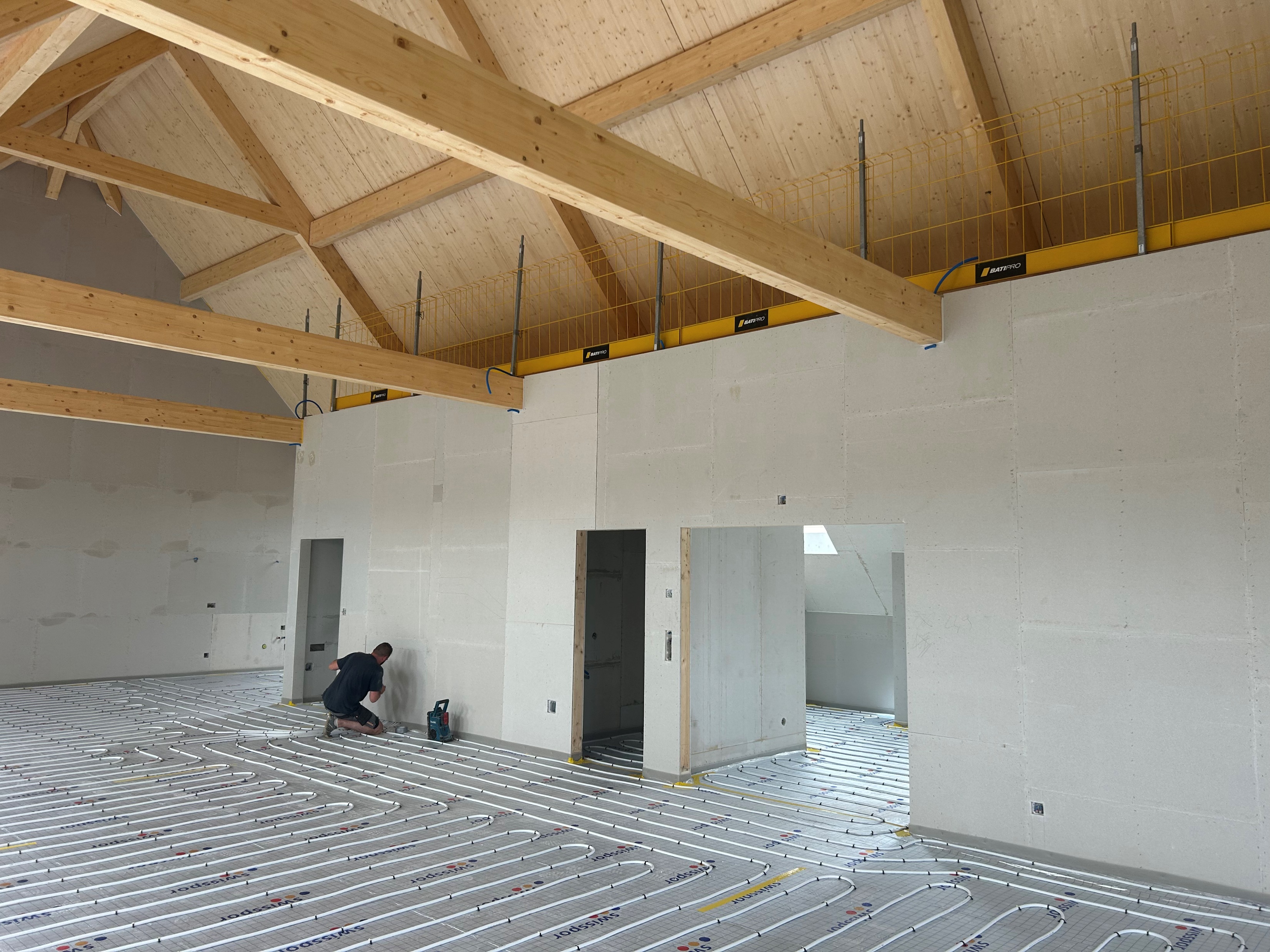 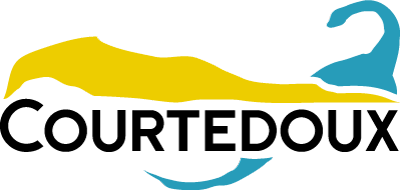 5
La Grange 2024
Assemblée communale
Salle multifonction
Côté école
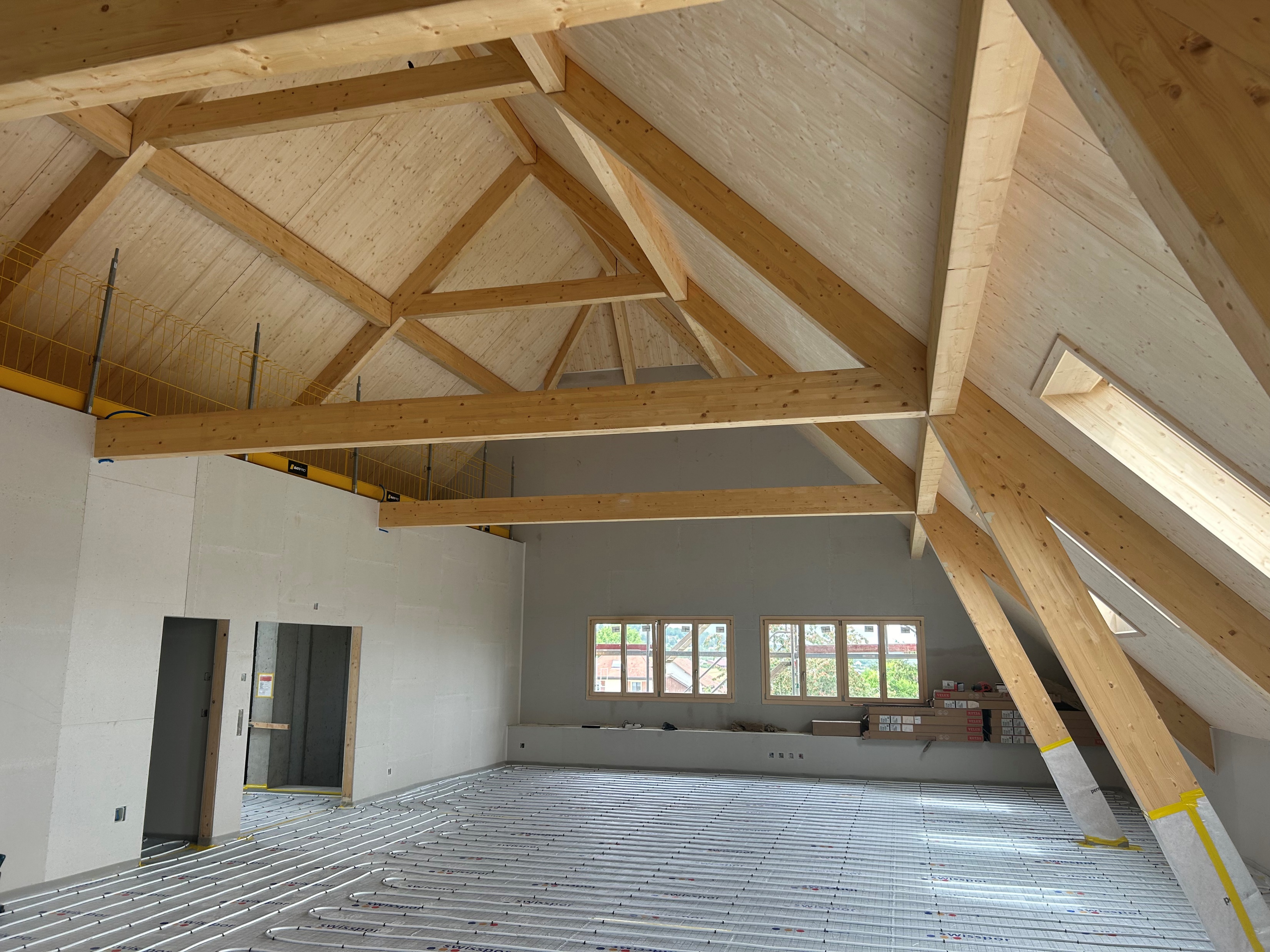 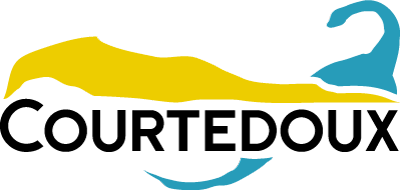 6
La Grange 2024
Assemblée communale
Salle multifonction
Espace cuisine
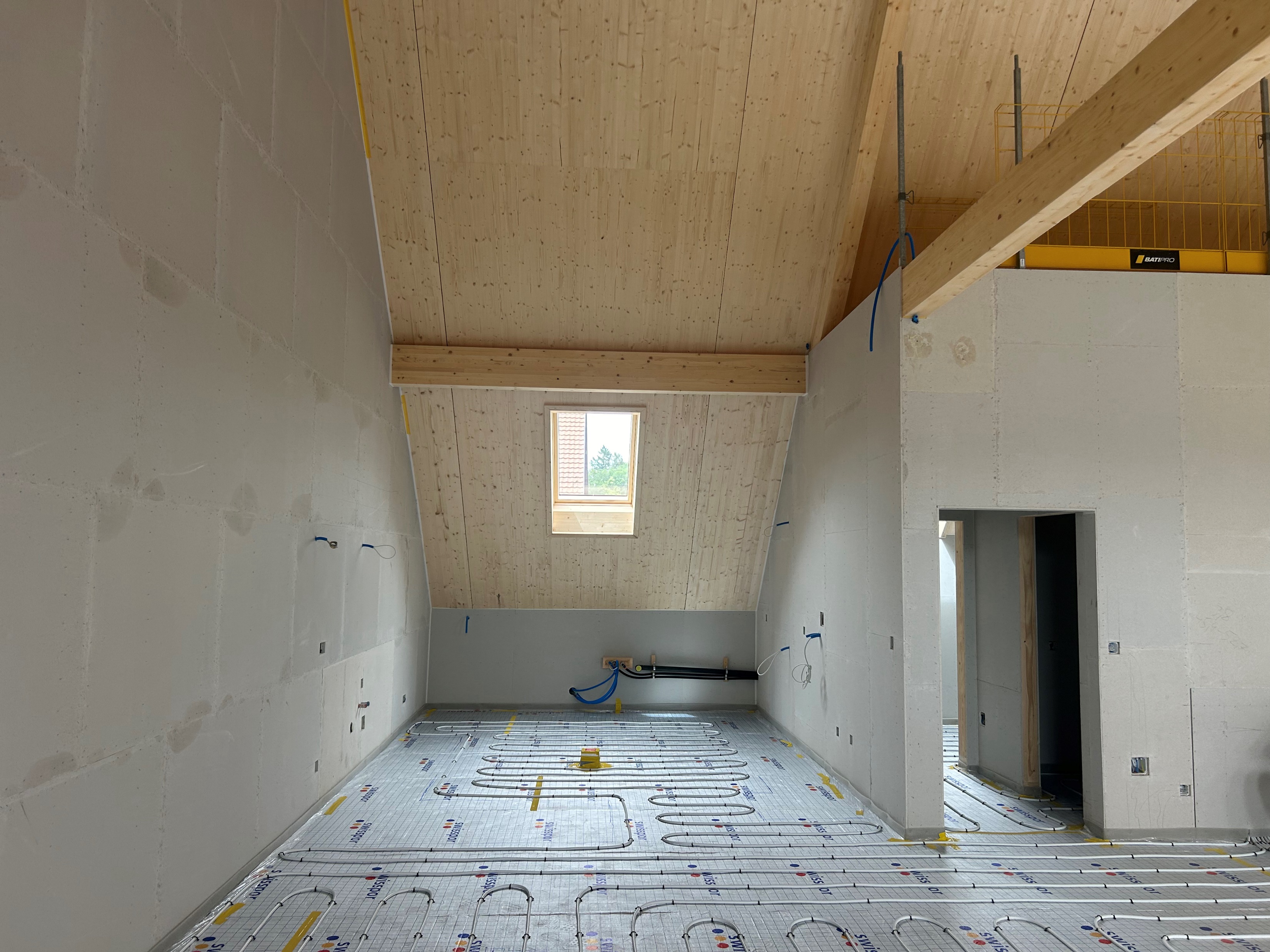 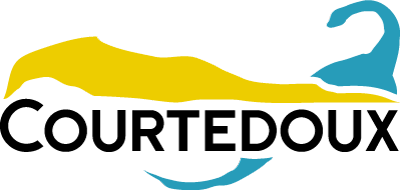 7
La Grange 2024
Assemblée communale
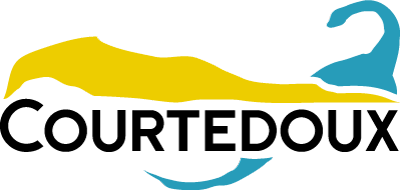 Avez-vous des questions ?
8
La Grange 2024
Assemblée communale